VODA
AQUANNLINE
Naše firma se zabývá zkoumáním vody. Jestli je dokonale čistá, měříme její tvrdost, hustotu, kyselost, vodivost a zásaditost ..
VODA se dělí na 3 skupenství :
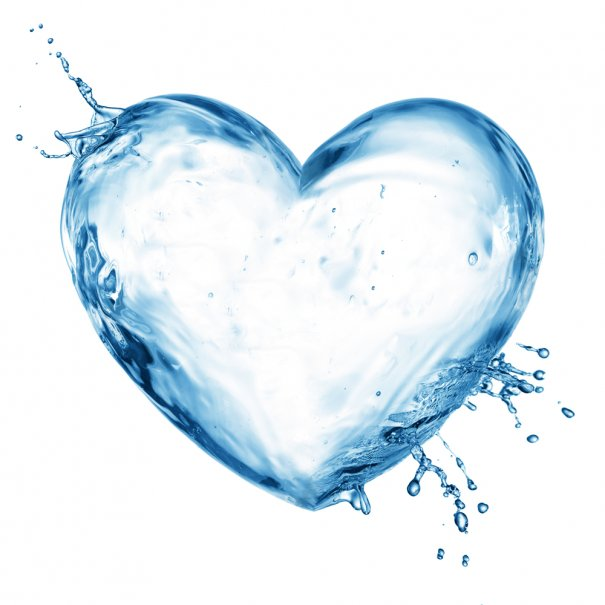 Kapalné – voda, (přechlazená voda )

 Pevné – led, sníh

 Plynné – vodní pára
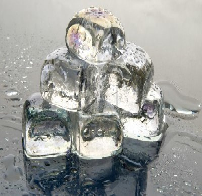 Voda se značí H2O
Proč je pro nás voda důležitá ?
Voda je základní složkou života na zemi. Je v lidském těle v neustálém koloběhu, tj. na jedné straně je přijímána, na druhé straně je po splnění svých funkcí z těla vracena do vnějšího prostředí. Člověk vyloučí denně zhruba 2,5 litrů vody. Aby mohlo lidské tělo normálně fungovat, musí každý člověk vyloučenou vodu pravidelně doplňovat. Bez potravy vydrží člověk celé měsíce, bez vody pouze několik dní. Pro zdravý život by měl každý člověk doplnit veškerou vyloučenou vodu, tj. 2,5 litrů.
Člověk má sklon k tomu, pít pouze když má žízeň. Pocit žízně je ale jen alarmující mechanizmus, upozorňující na vážnější nedostatek vody v našem těle. V případě, že na tento signál nereagujeme, může dojít k poškození organizmu nebo narušení některých jeho funkcí. Pravidelný příjem vody v různých podobách je nezbytný pro udržení naší schopnosti pracovat, učit se, bavit se, ale i jenom v klidu odpočívat. Neměli bychom tedy čekat, až se nedostatek vody v našem těle přihlásí pocitem žízně, ale dbát na pravidelný přísun tekutin.
Mořská voda
Mořská voda má v pozemských oceánech a mořích průměrnou salinitu kolem 3,5 %. To znamená, že každý kilogram mořské vody obsahuje přibližně 35 gramů rozpuštěné soli.  V některých částech světa může moře dosahovat hloubku až    11 000 m.
Něco z naší laboratoře
Tady je kousek naší laboratoře. V této místnosti se zkoumá voda jestli je dostatečně čistá  
Cyklus našeho čištění vody
LOUČÍ SE S VÁMI FIRMA AQUANNLINE
To bylo něco o naší firmě. Mějte se krásně a pijte vodu AQUANNLENE !